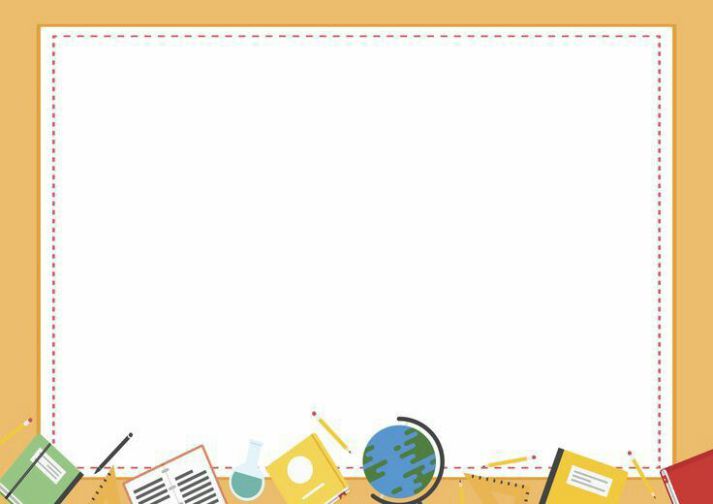 CHÀO MỪNG CÁC CON
ĐẾN VỚI TIẾT HỌC
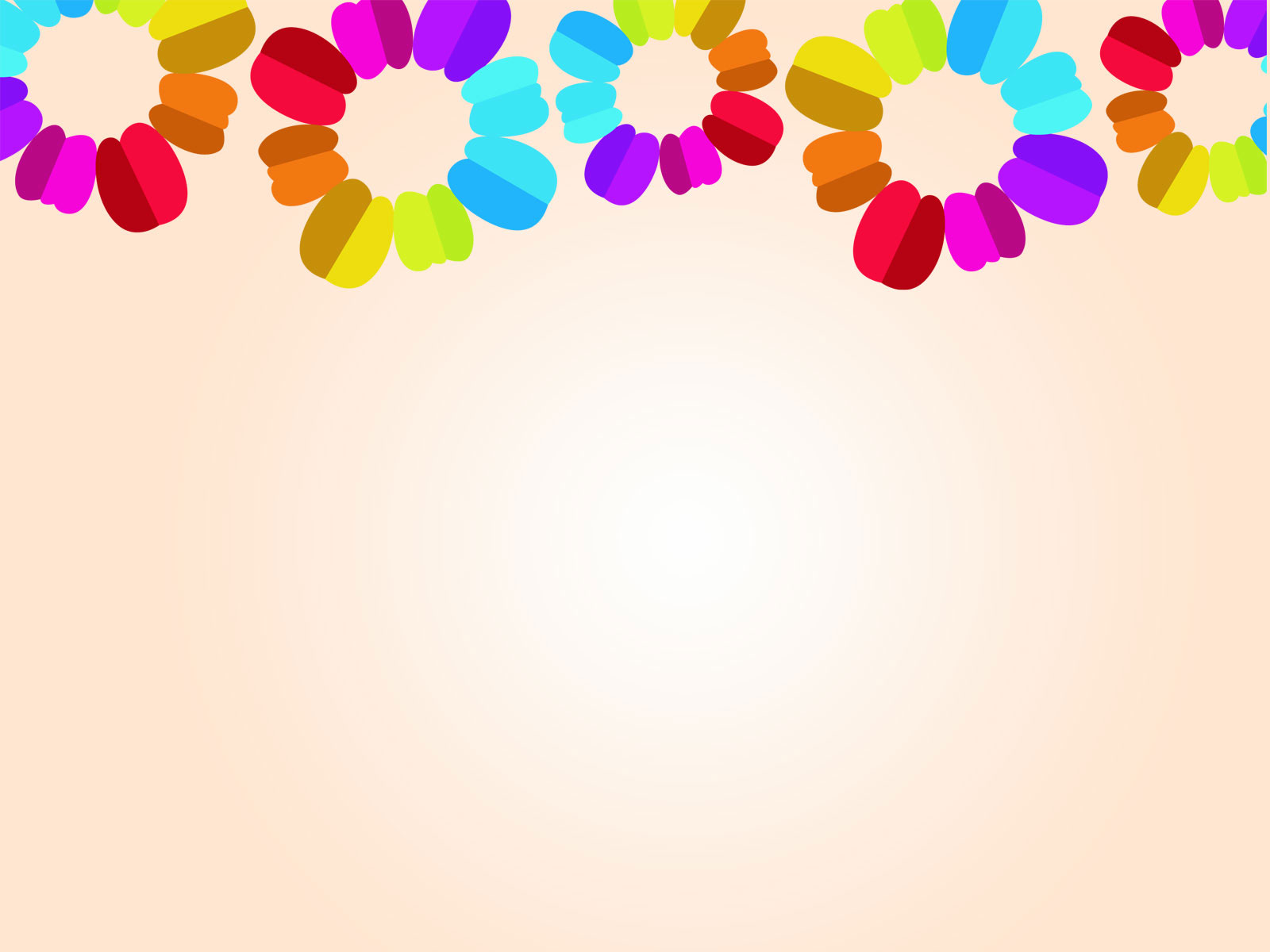 Toán
Bảng chia 2 (20)
Thứ tư ngày 8 tháng 2 năm 2023
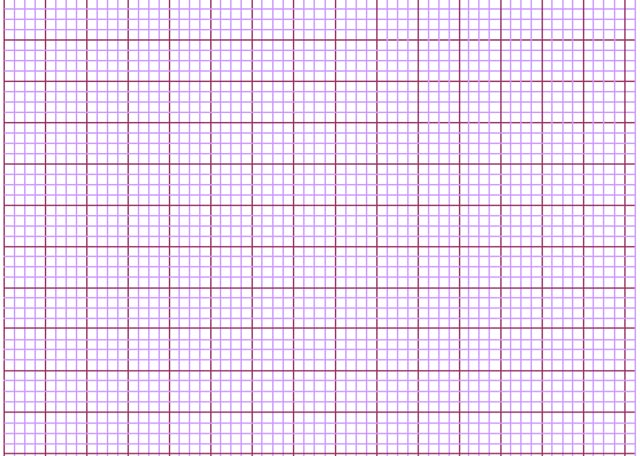 Toán
	          Bảng chia 2 (20)
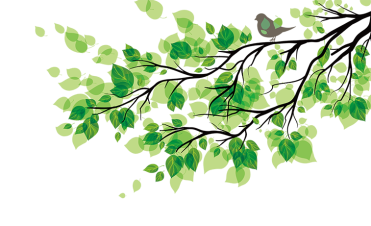 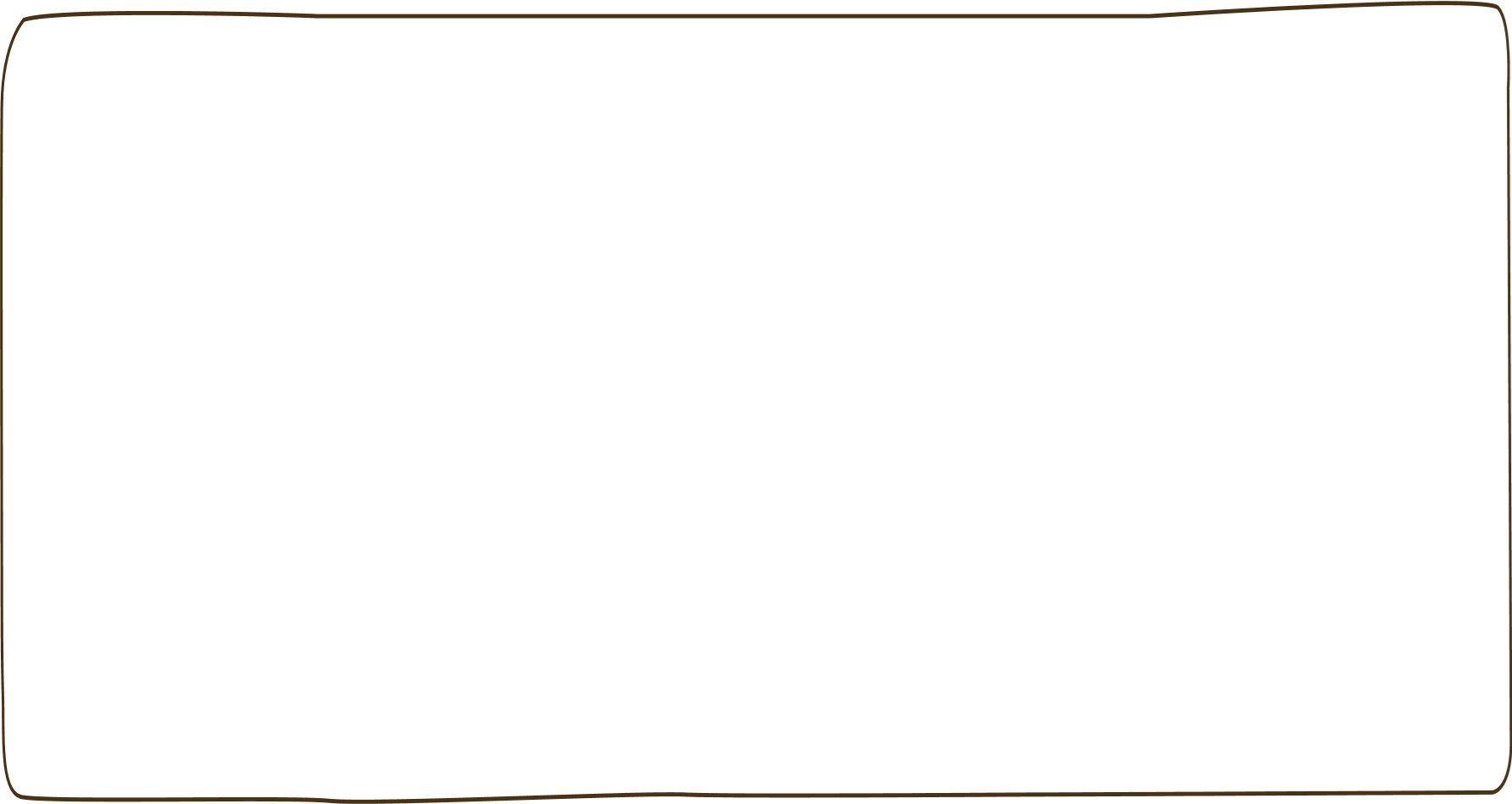 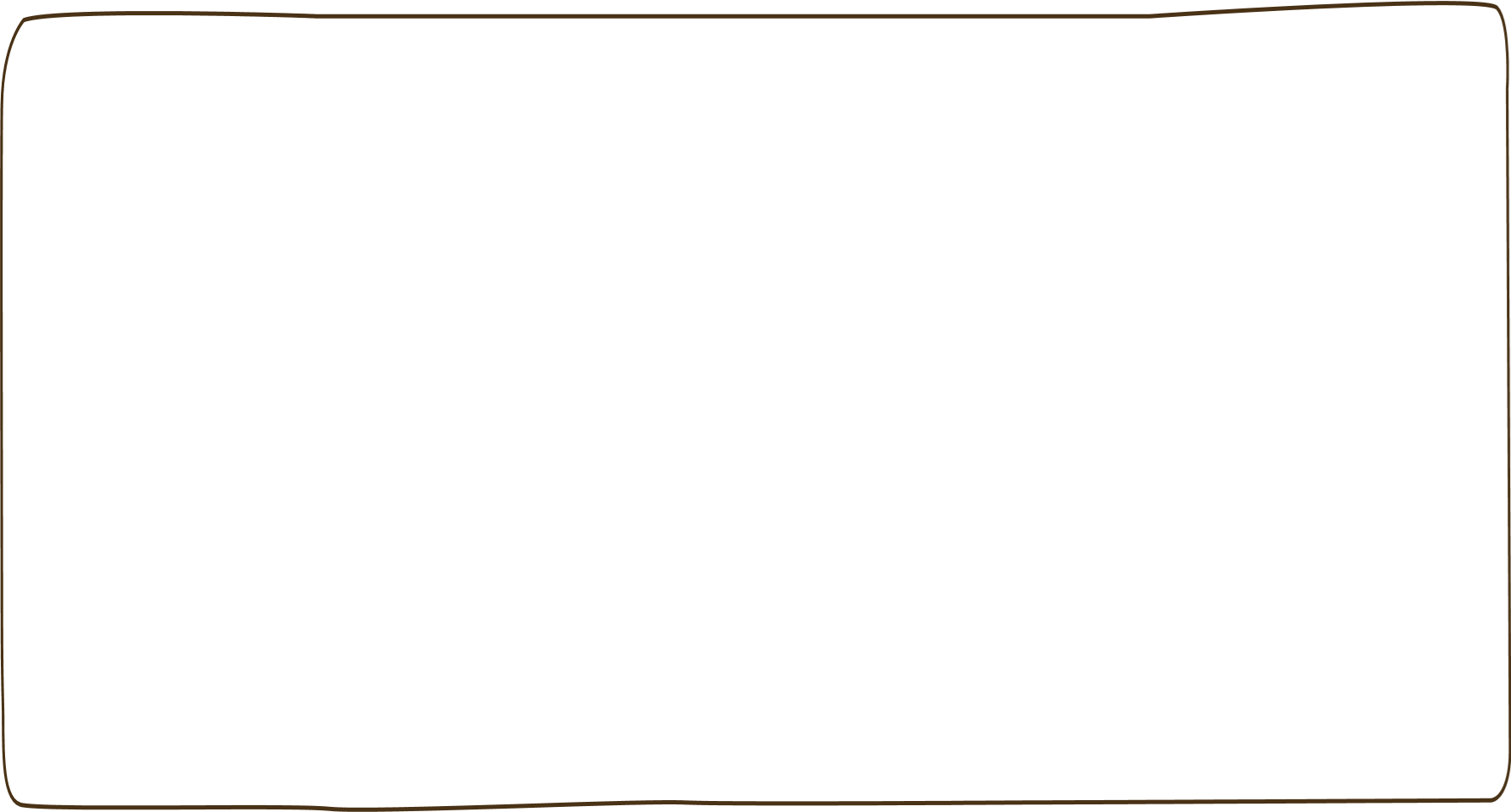 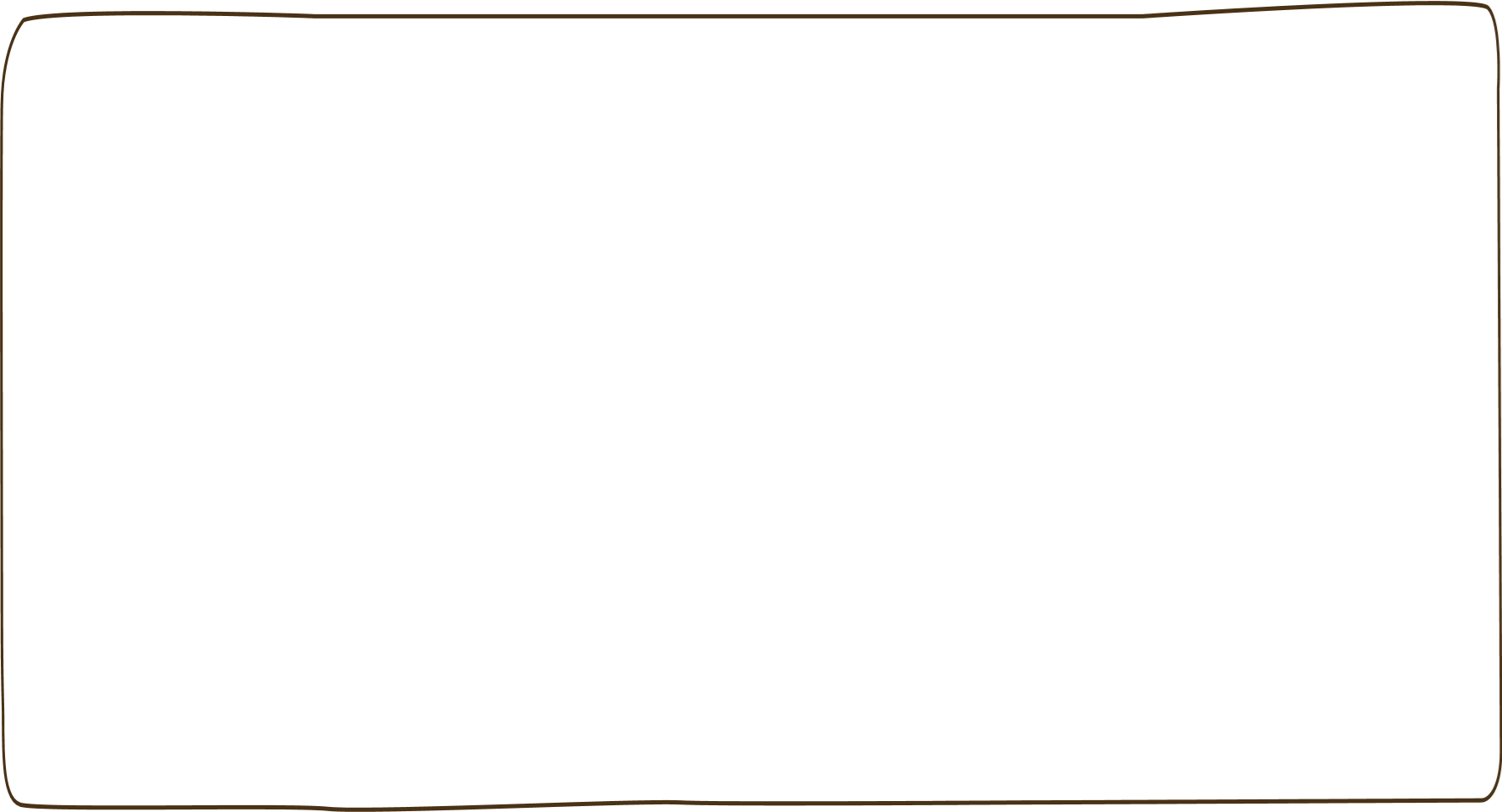 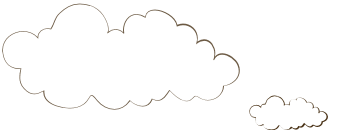 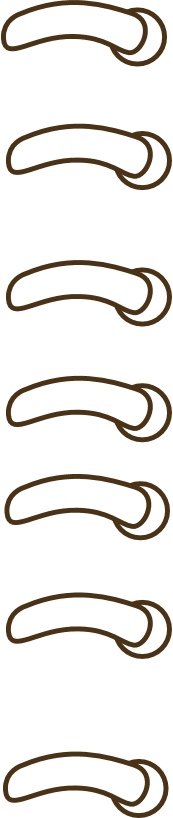 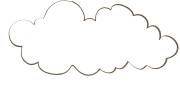 Yêu cầu cần đạt
- Tìm được kết qủa các phép tính trong Bảng chia 2 và thành  lập Bảng chia 2. 
-Vận dụng Bảng chia 2 để tính toán. 
- Phát triển các năng lực toán học.
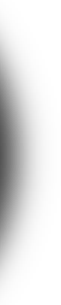 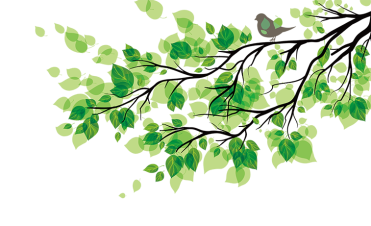 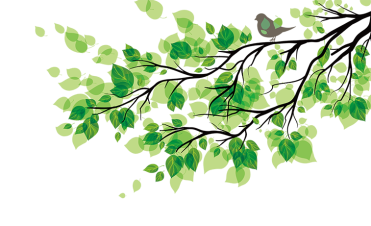 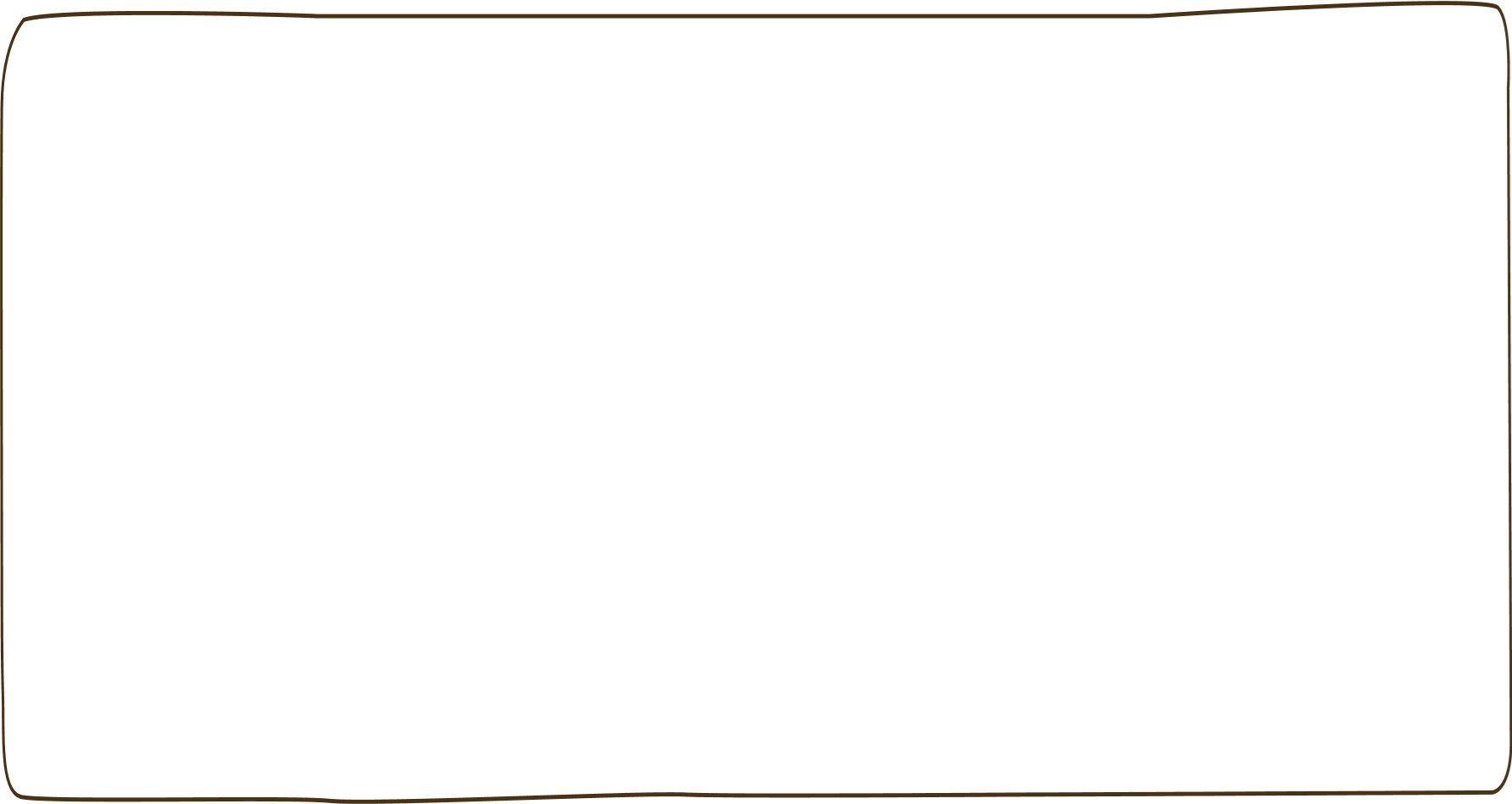 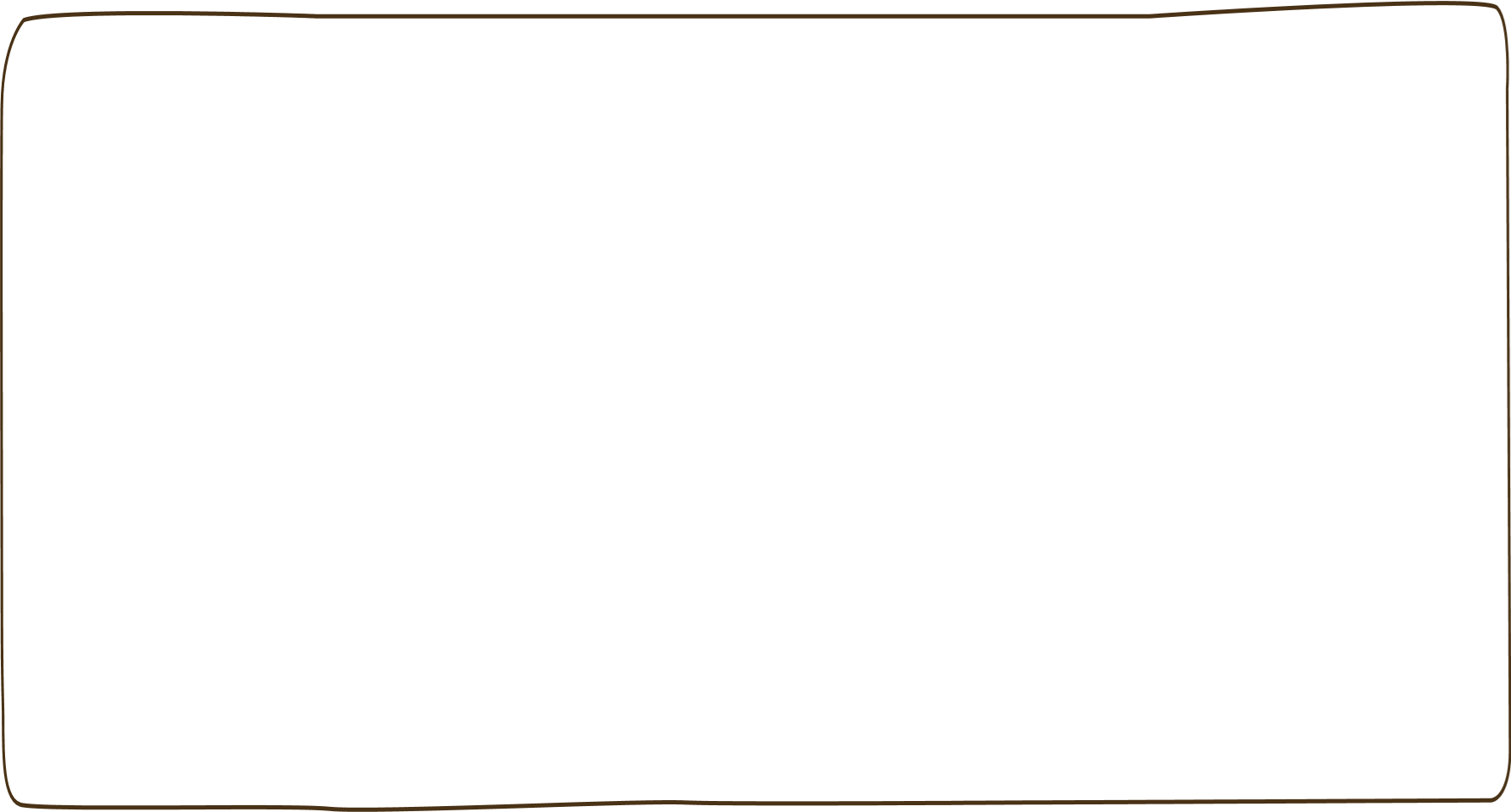 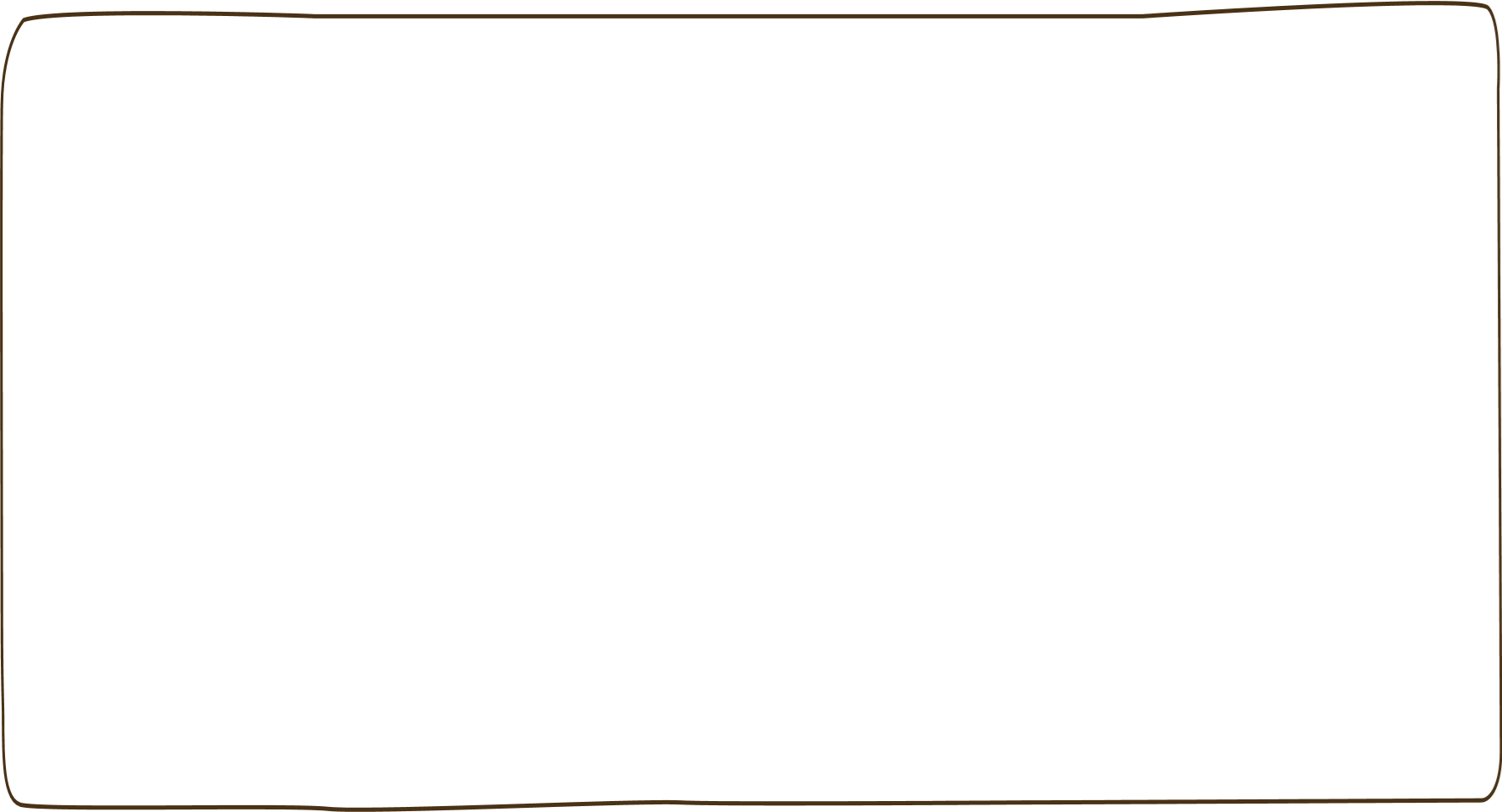 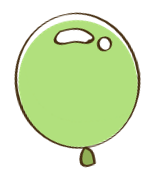 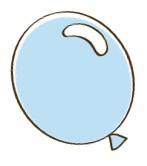 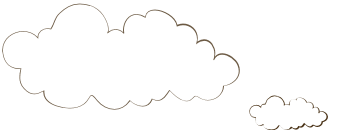 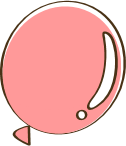 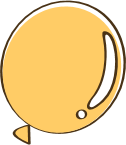 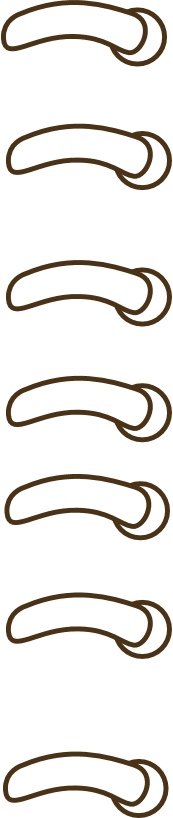 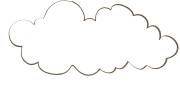 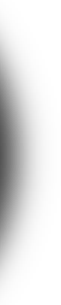 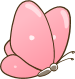 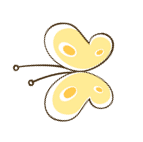 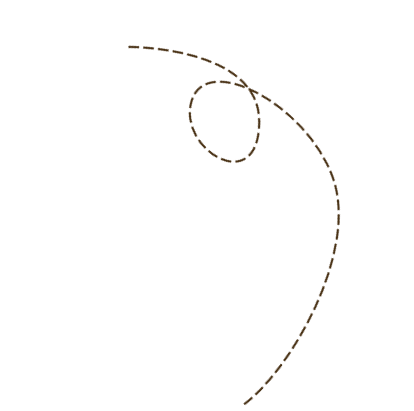 Khởi động
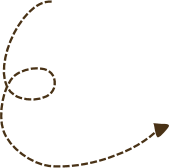 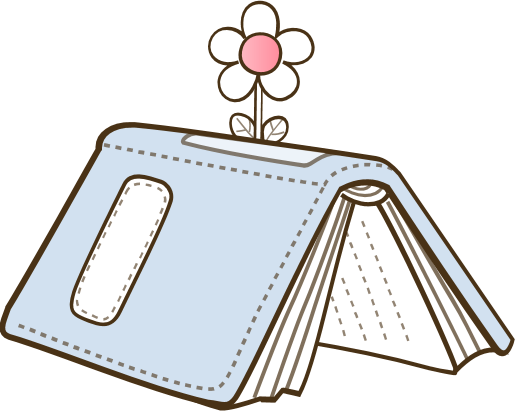 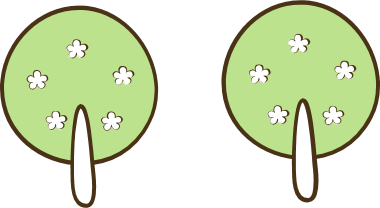 Chúng mình cùng đọc lại bảng nhân 2 nào!
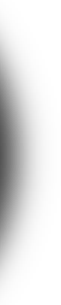 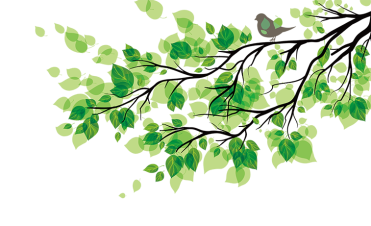 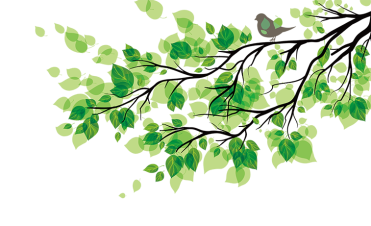 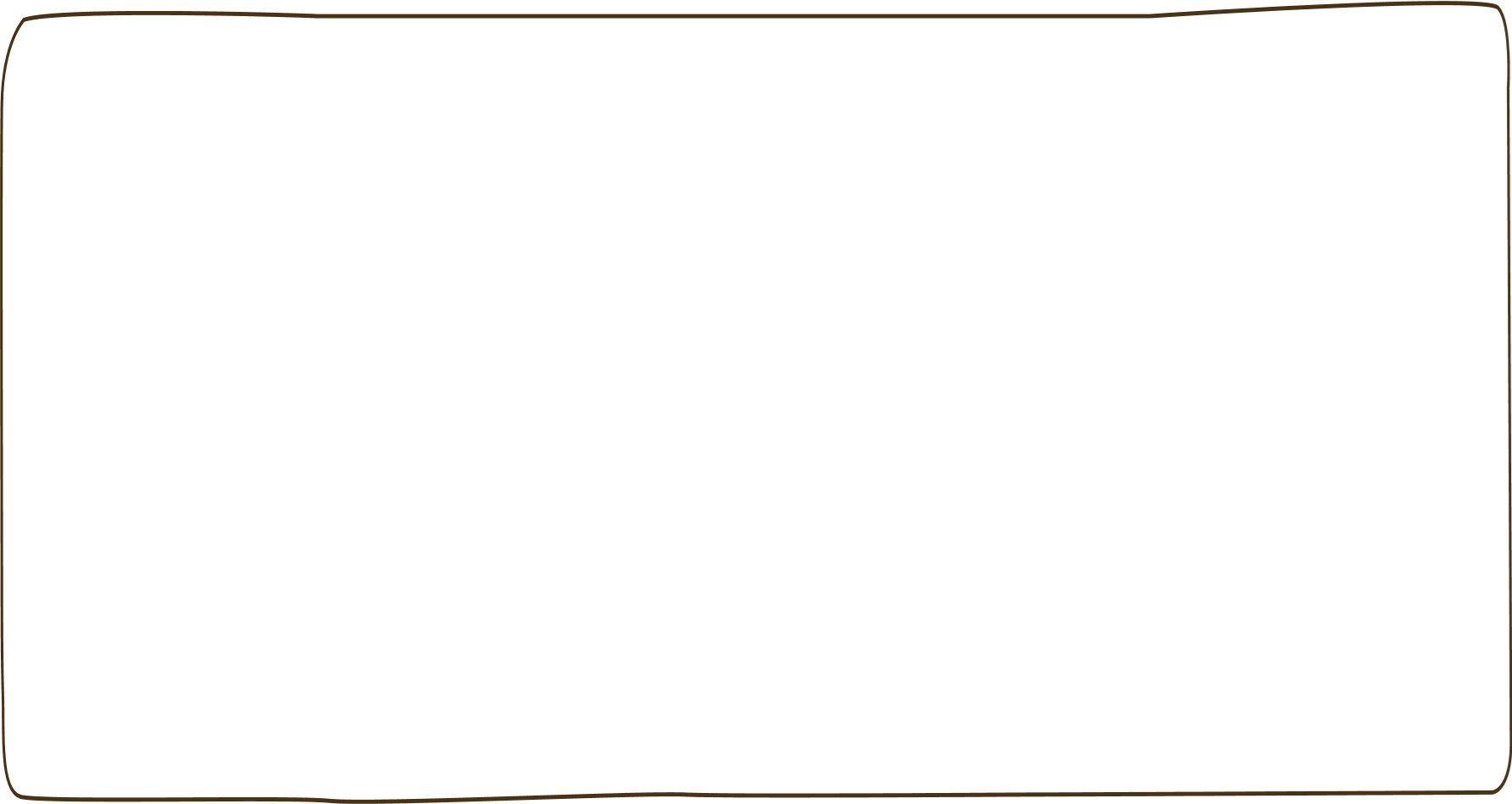 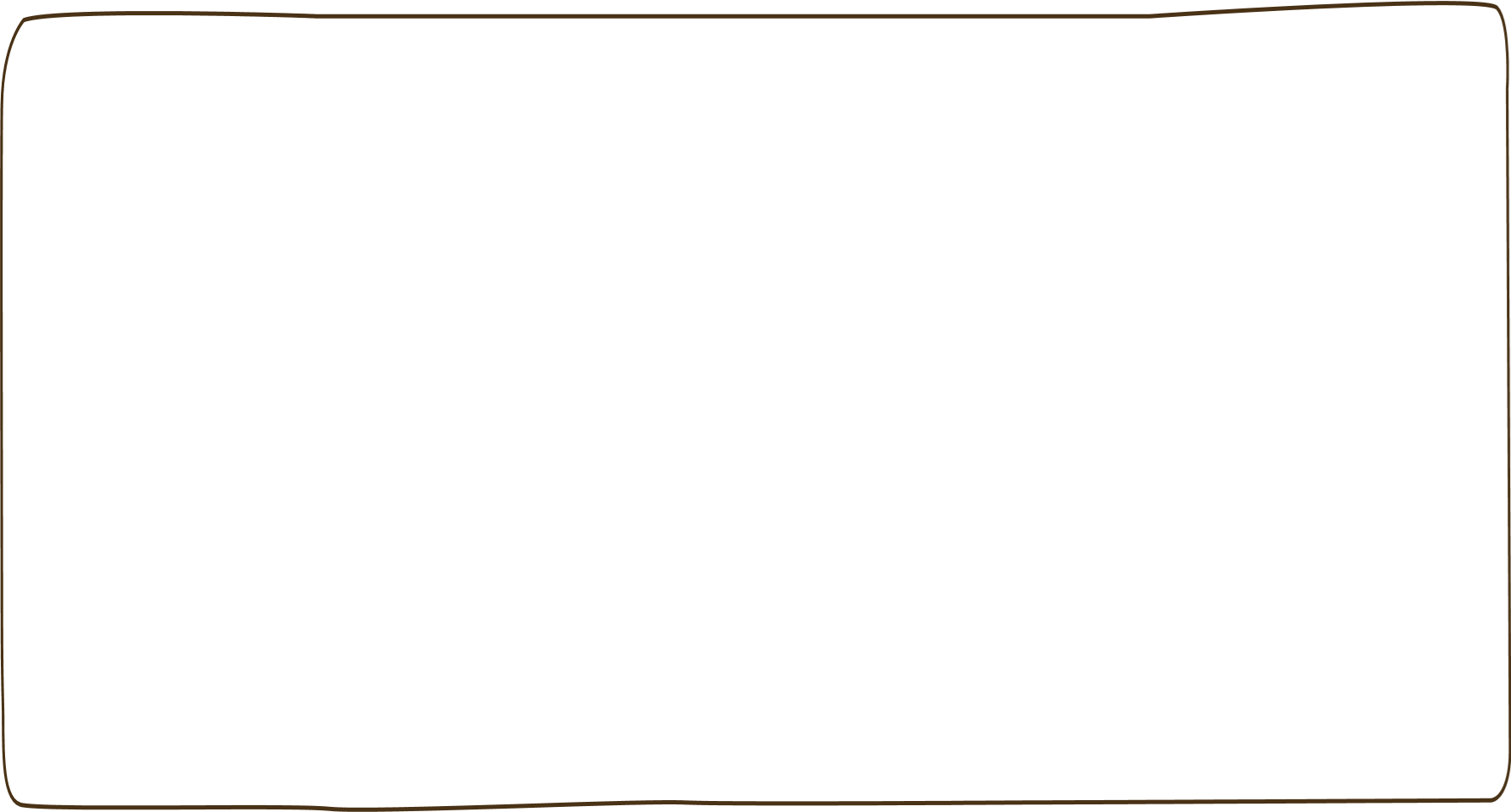 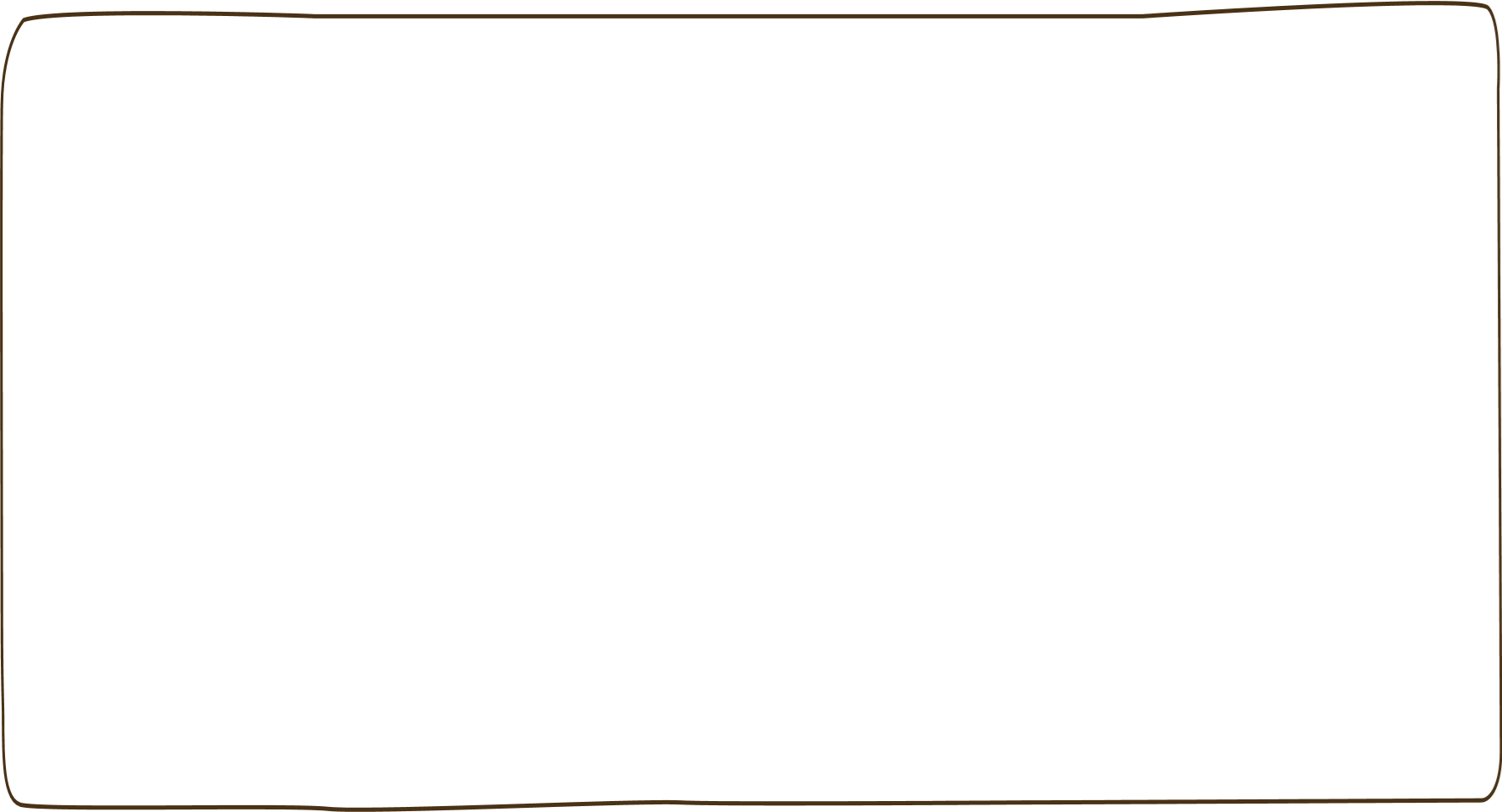 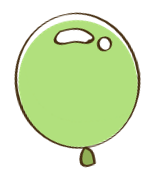 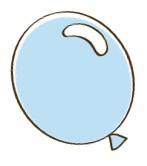 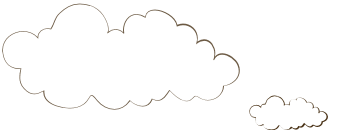 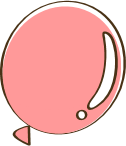 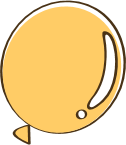 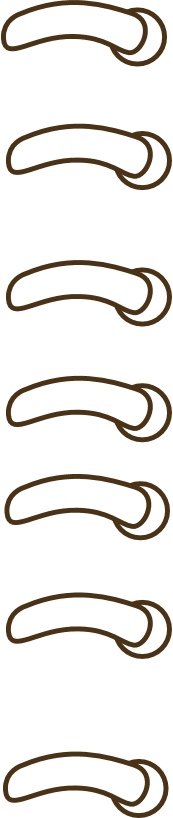 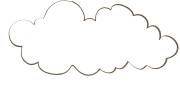 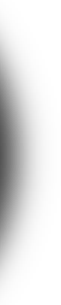 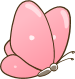 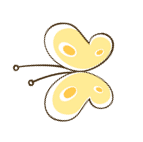 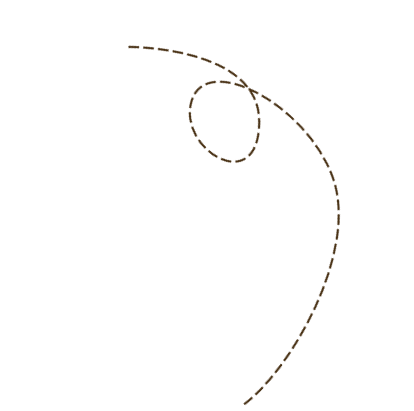 Khám phá
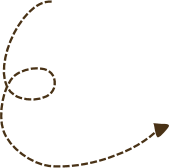 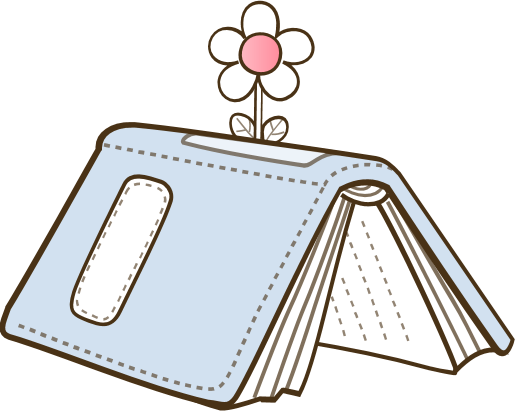 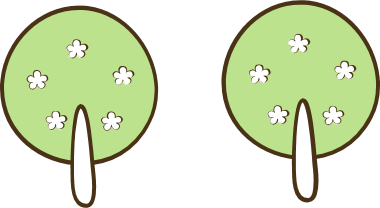 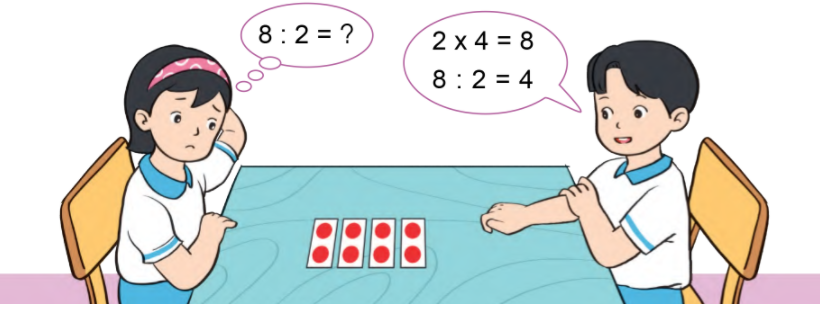 Từ các tấm thẻ trên mặt bàn, hãy nêu phép nhân thích hợp.
Từ phép nhân đó, con lập được phép chia nào?
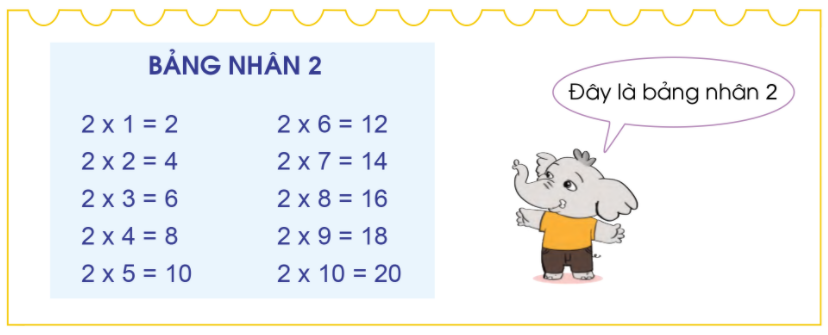 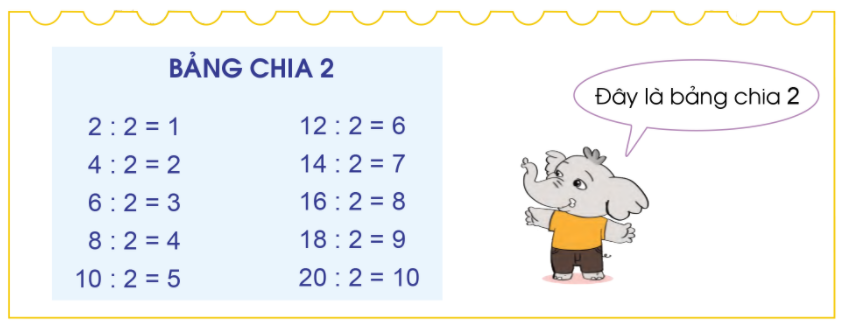 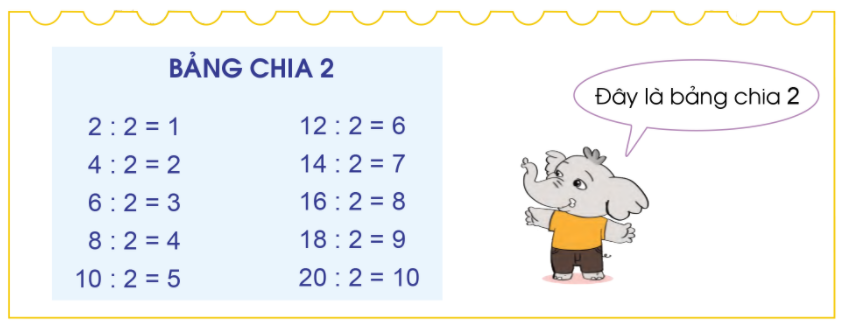 Số đứng trước dấu chia có điểm gì dễ nhớ ?
Số đứng sau dấu chia có điểm gì đặc biệt ?
Con có nhận xét gì về kết quả của các phép tính?
Hãy cùng bạn voi đọc lại bảng chia 2 nào!
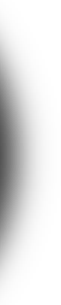 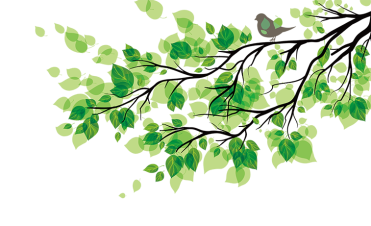 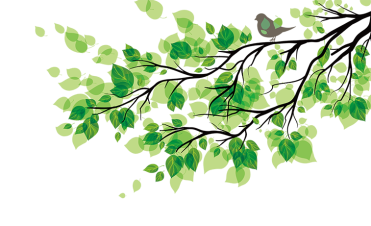 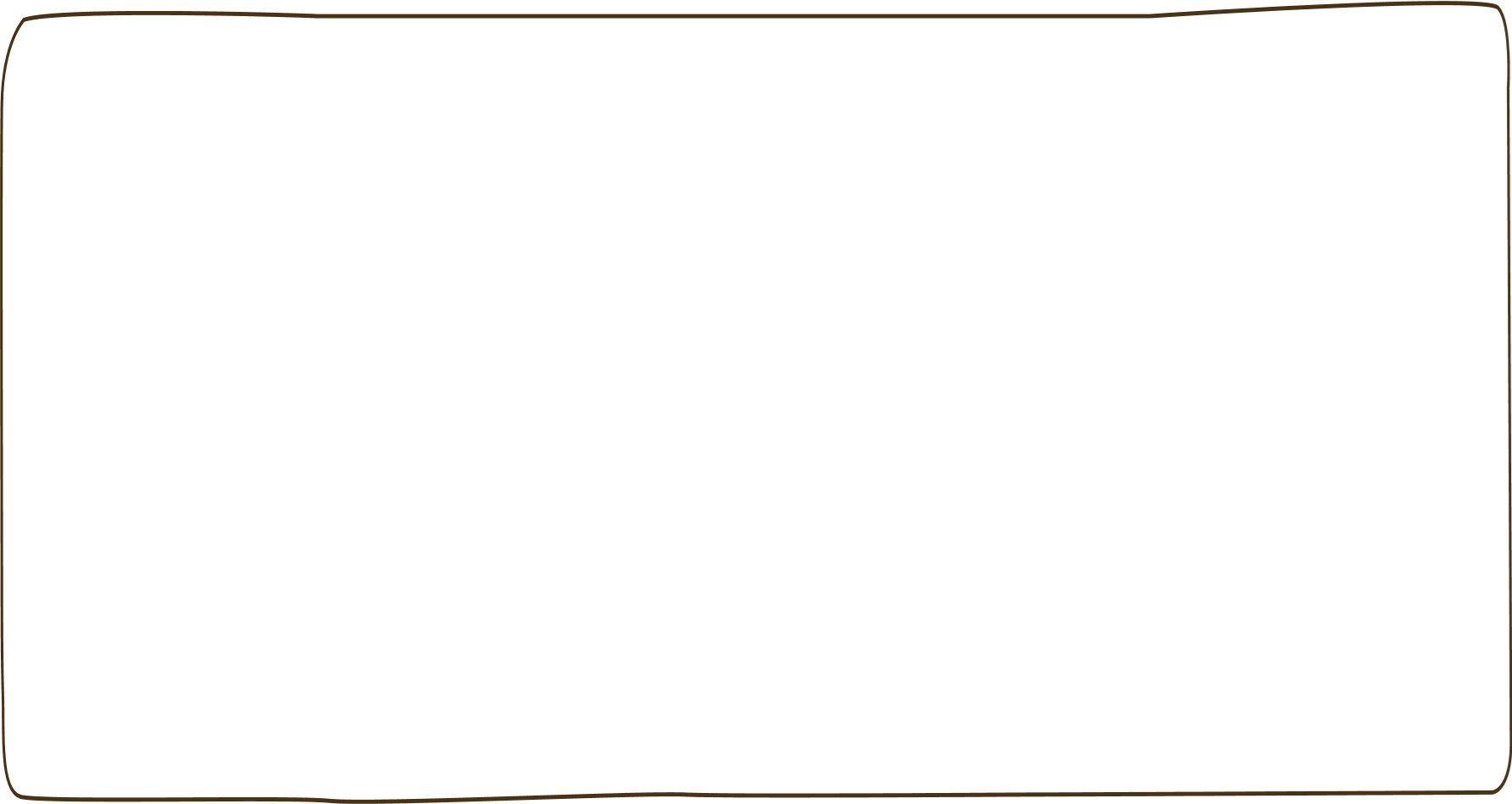 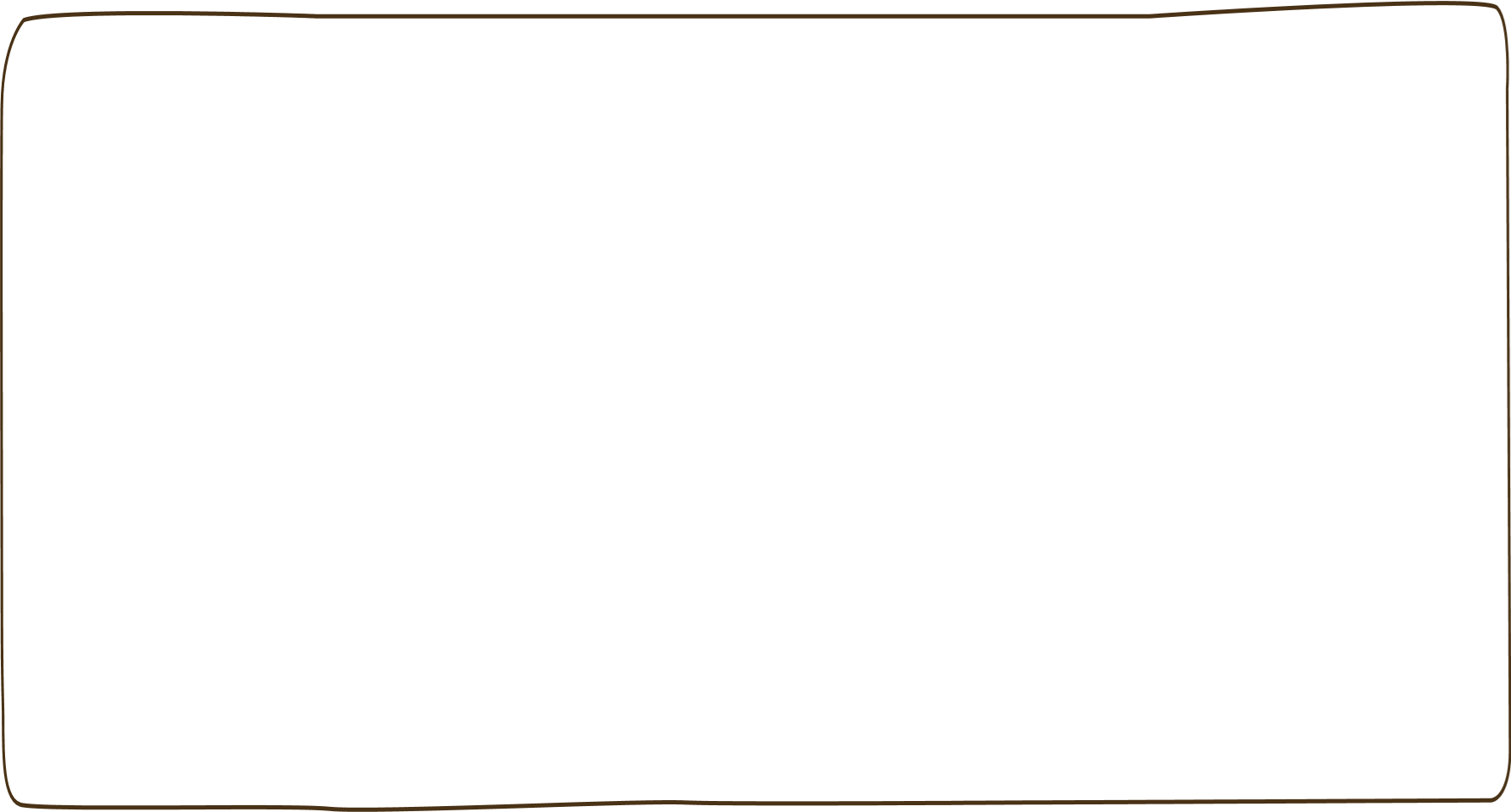 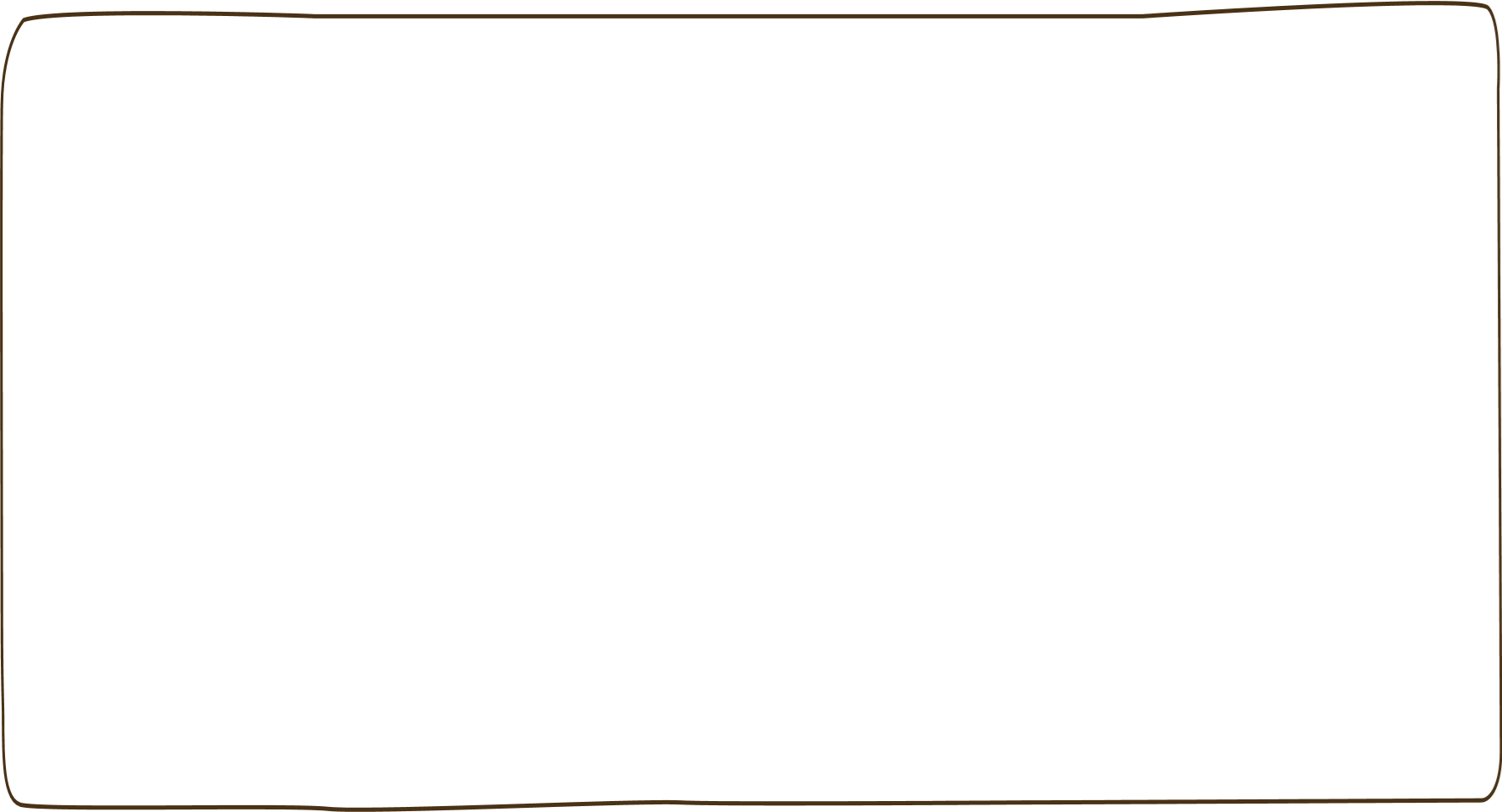 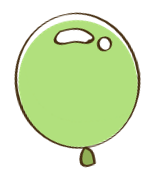 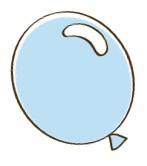 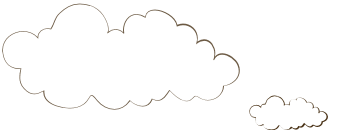 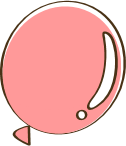 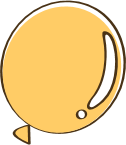 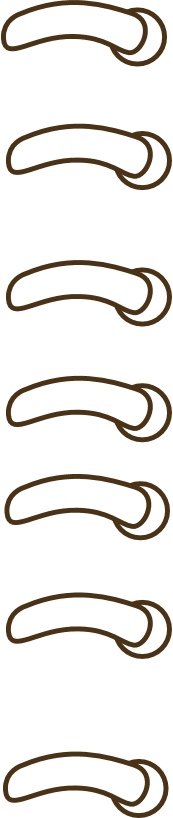 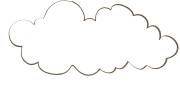 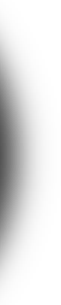 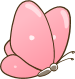 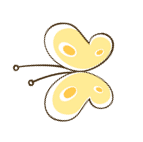 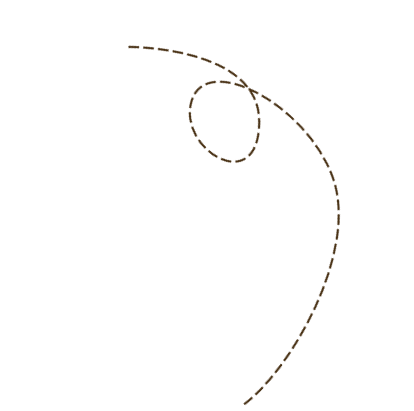 Luyện tập
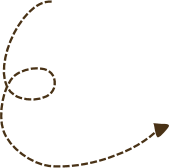 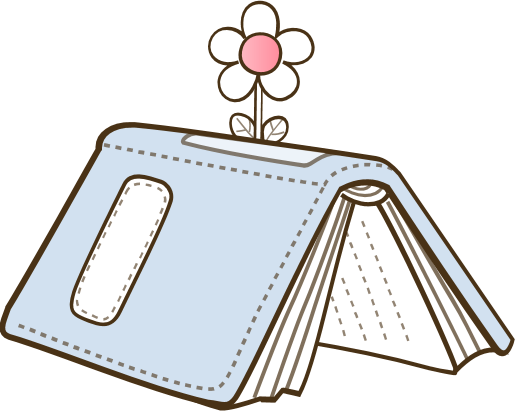 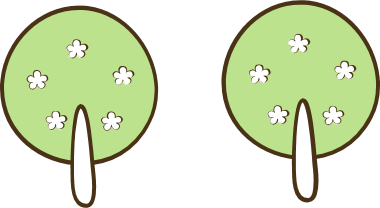 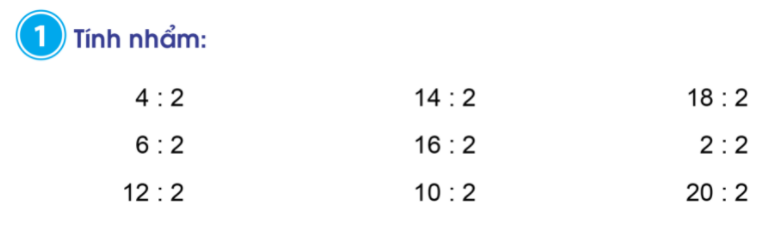 = 2
= 7
= 9
= 3
= 8
= 1
= 6
= 5
= 10
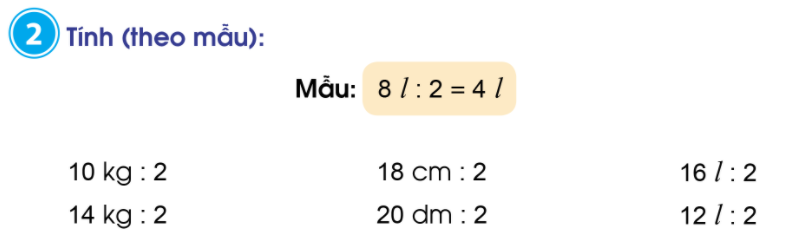 Thứ tư ngày 8 tháng 2 năm 2023
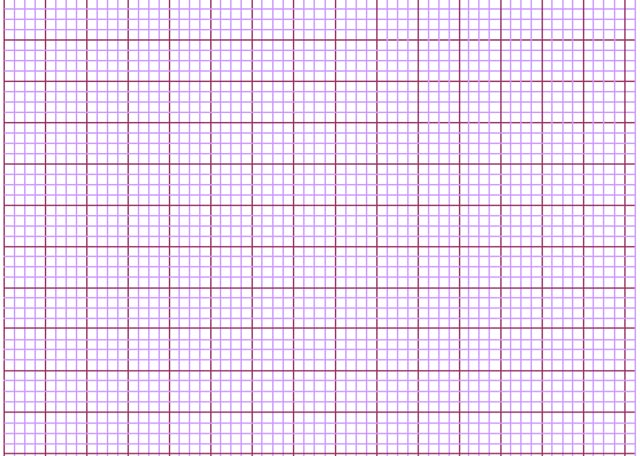 Toán
	         Bảng chia 2 (20)
Bài 2. Tính (theo mẫu):
 10 kg : 2  =                      18 cm  : 2  =	
 14 kg : 2  =	                   20 dm : 2   =
 16 l   : 2   =                       12 l    : 2    =
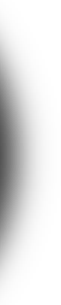 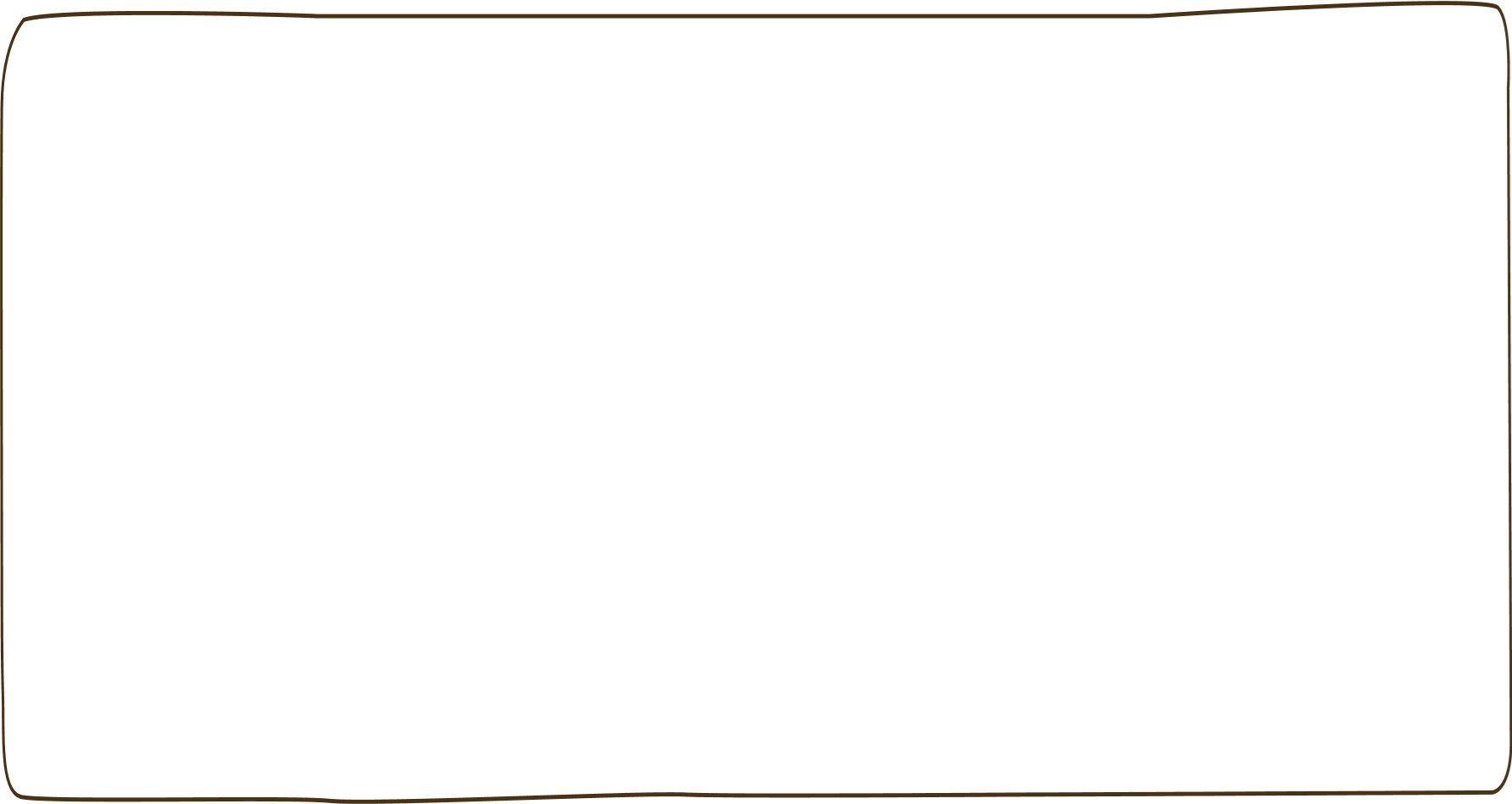 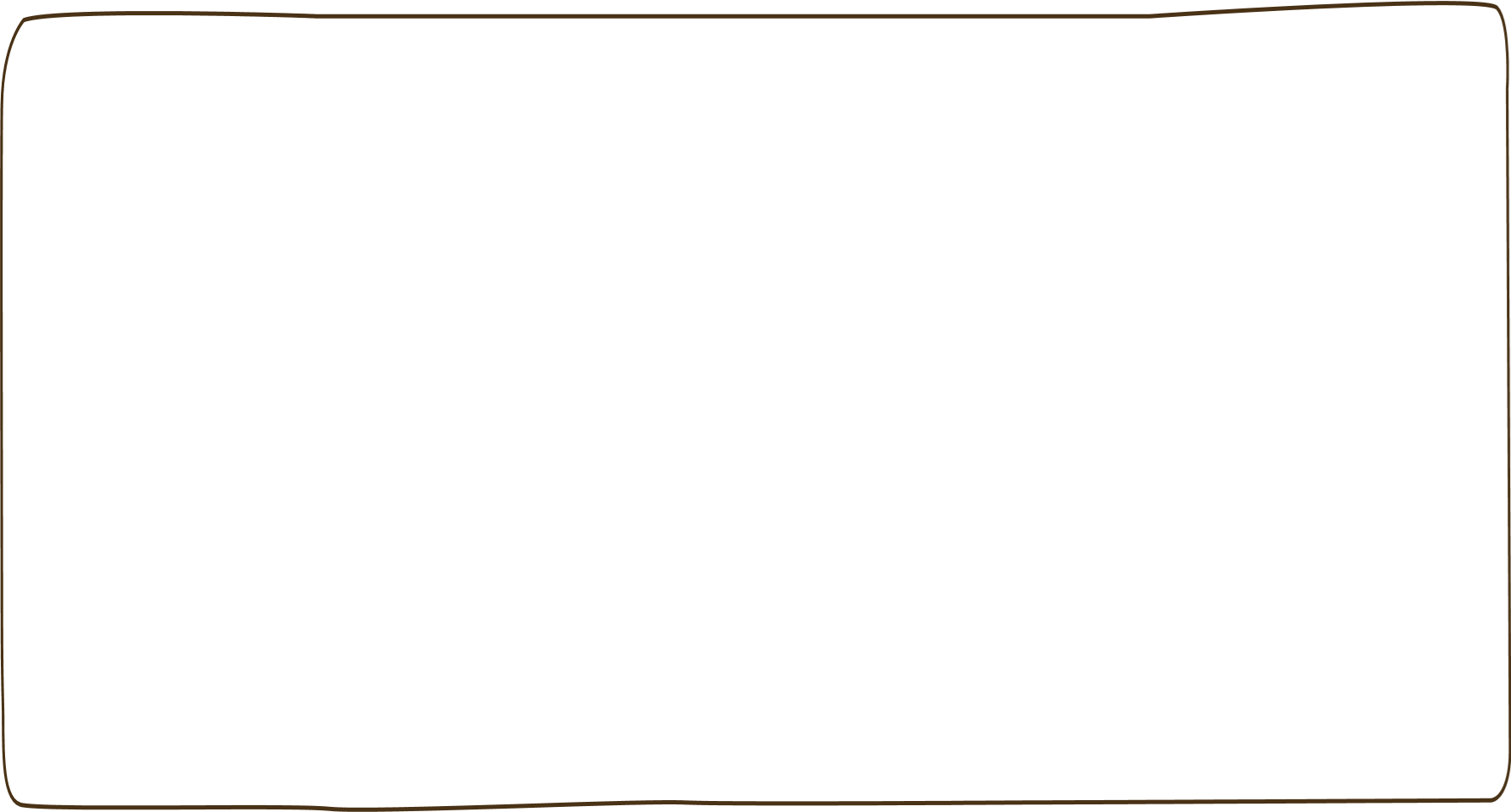 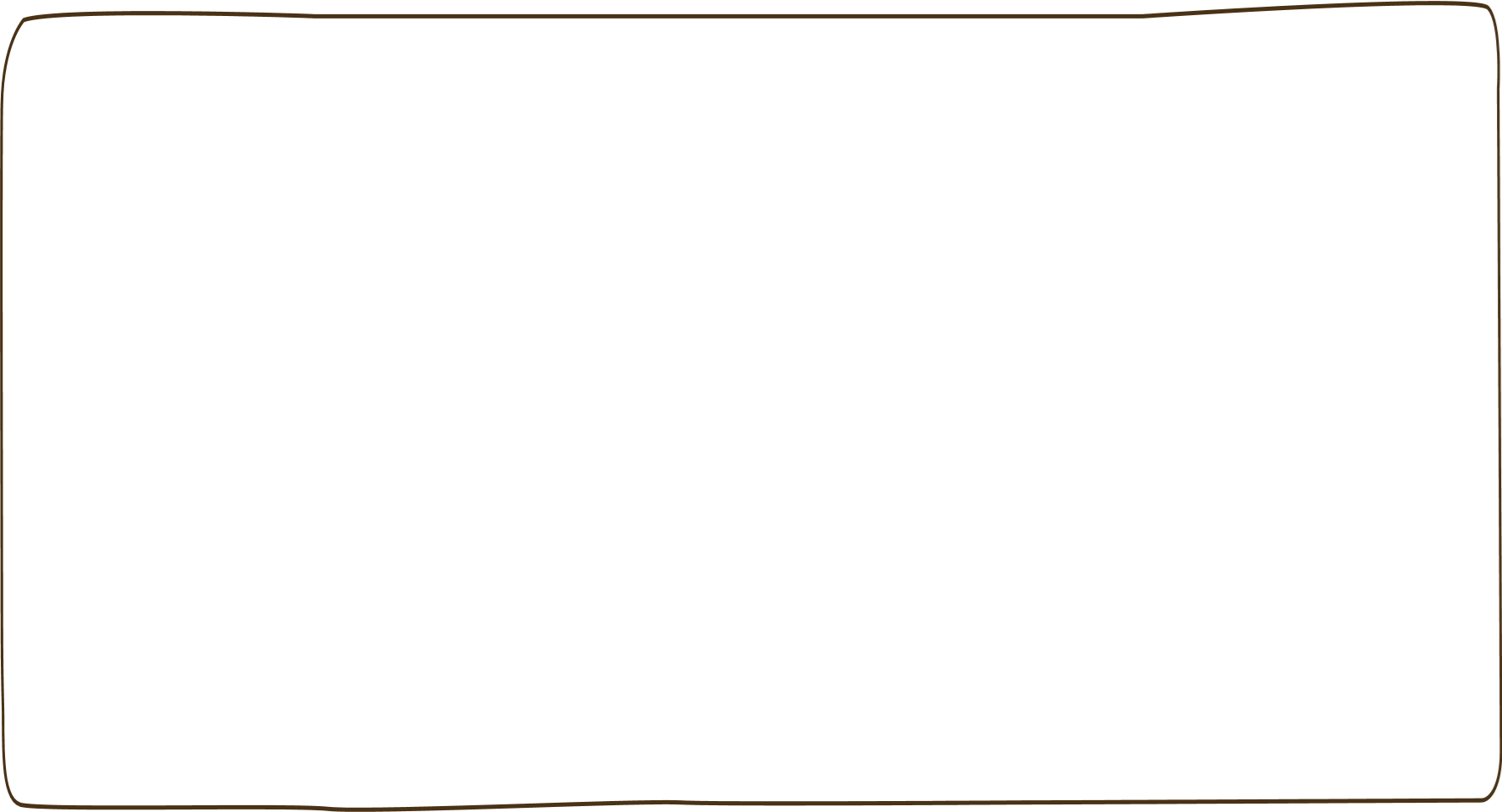 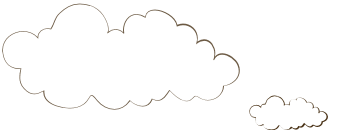 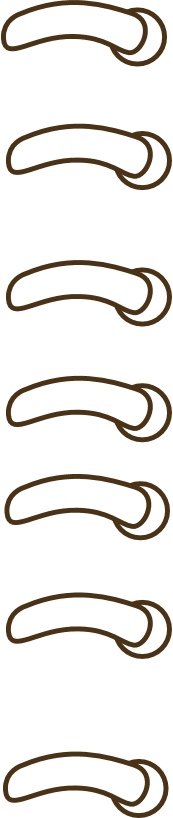 Dặn dò
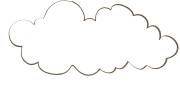 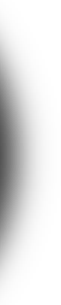 - Hoàn thành bài 1,2  Vở BT toán trang 20 
- Xem trước bài Bảng chia 2 (trang 21)
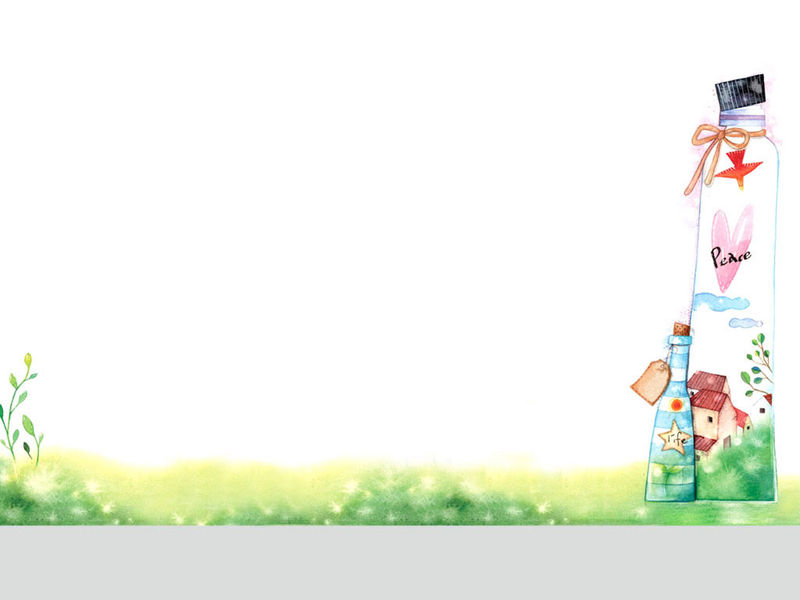 Tiết học của chúng ta đến đây là kết thúc.
Chúc các con mạnh khỏe, học tập tốt!
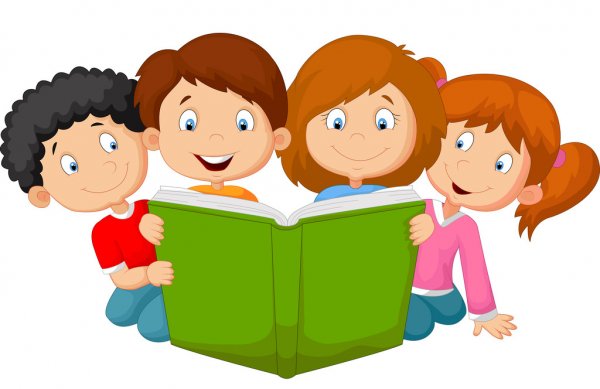